CS 589 Fall 2020
Latent semantic indexing 
Latent Dirichlet allocation
Instructor: Susan Liu
TA: Huihui Liu
Stevens Institute of Technology
Most slides come from UIUC CS510 LDA lecture by Chase Geigle, ChengXiang Zhai
Phi T x V, V: vocabulary size ~50,000, T: #topics, T=20
Review of PLSA
theta D x T, D: #documents: ~10,000, T: #topics, T=20
city 0.2new   0.1orleans 0.05 ...
donate  0.1relief 0.05help 0.02 ...
government 0.3 response  0.2...
the  0.04a 0.03 ...
Orleans 0.05
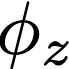 0.5
0.3
0.1
0.1
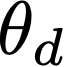 [ Criticism of government response to the hurricane ..] to the [ flooding of New _______
[ Criticism of government response to the hurricane ..] to the [ flooding of New Orleans
Step 1: sample a topic: topic 2
Step 2: sample a word from topic 2
Probabilistic Latent Semantic Analysis. Thomas Hoffman. 2001.
Today’s lecture
Latent semantic indexing

Continue on topic model: Latent Dirichlet allocation
Bayesian inference of topic model
Variational inference for LDA
Gibbs sampling, Markov chain Monte-Carlo
[Speaker Notes: we use Google playstore data as the data source, so we collect these data, we clean it, we split the sentence, and we build a filtering algorithm to select the high quality sentence]
Vocabulary gap problem with vector space model
Vector space model:



Challenges matching synonyms
e.g., auto vs. car

Challenges matching polysemy
e.g., apple (fruit vs. company)
doc1
doc2
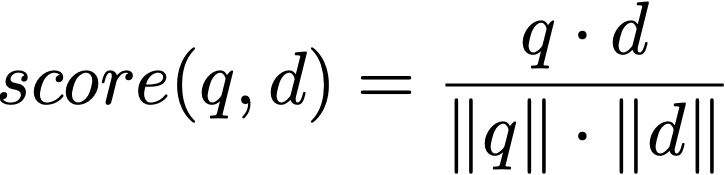 car
1
0
0
0
auto
0
1
x
0
0
0
0
0
0
[Speaker Notes: we use Google playstore data as the data source, so we collect these data, we clean it, we split the sentence, and we build a filtering algorithm to select the high quality sentence]
Low-dimensional, dense vector representation [Deerwester et al. 1998]
word indexing
latent concept indexing
car
1
0
0
0.5
0.2
0
latent semantic indexing
auto
0
1
x
0.3
x
0.3
0
0.1
0
0.2
0
0
0
0
[Speaker Notes: we use Google playstore data as the data source, so we collect these data, we clean it, we split the sentence, and we build a filtering algorithm to select the high quality sentence]
Latent semantic indexing
Uses statistically derived conceptual indices instead of individual word indexing for retrieval 

Assumes that there is some underlying or latent structure in word usage that is obscured by variability in word choice 

Key idea: instead of representing documents and queries as vectors in a low dimensional space of terms
[Speaker Notes: we use Google playstore data as the data source, so we collect these data, we clean it, we split the sentence, and we build a filtering algorithm to select the high quality sentence]
Low dimensional vector representation of words
Axes are concepts, also called principal components (PCA)
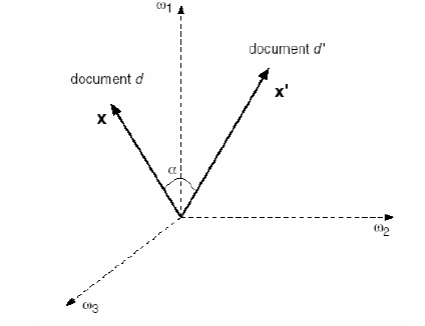 “auto”
“car”
“auto repair”
“car insurance”
[Speaker Notes: we use Google playstore data as the data source, so we collect these data, we clean it, we split the sentence, and we build a filtering algorithm to select the high quality sentence]
Singular value decomposition (matrix factorization)
For a matrix A               of rank r, there exists a factorization (SVD) as follows: 



U: orthogonal eigen vectors of AA^T
V: orthogonal eigen vectors of A^TA
Sigma: eigen values
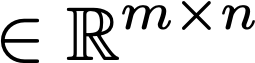 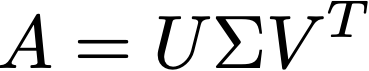 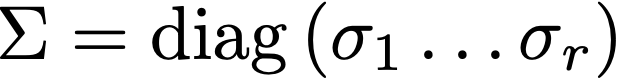 [Speaker Notes: we use Google playstore data as the data source, so we collect these data, we clean it, we split the sentence, and we build a filtering algorithm to select the high quality sentence]
Dimension reduction
Map documents and queries to a low dimensional space

Retrieval in this space may be superior to retrieval in the original space
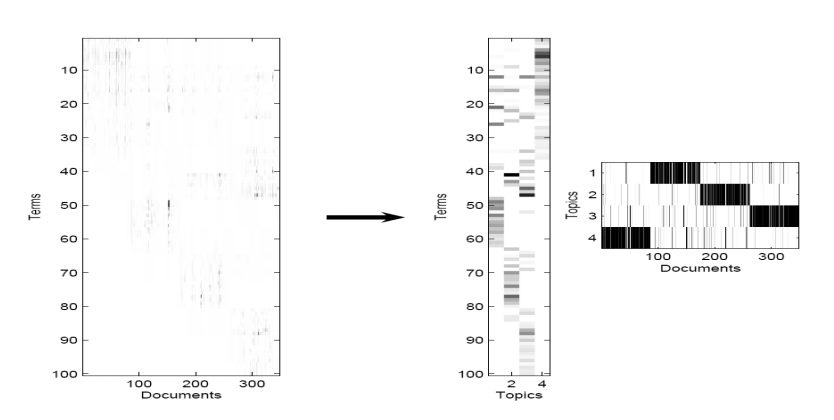 m
n
r
[Speaker Notes: we use Google playstore data as the data source, so we collect these data, we clean it, we split the sentence, and we build a filtering algorithm to select the high quality sentence]
What LSI can do
LSI effectively does 
Dimensionality reduction 
Noise reduction 
Exploitation of redundant data (linearity)
Correlation analysis and query expansion (with related words) 
Some of the individual effects can be achieved with simpler techniques (e.g. thesaurus construction). LSI does them together
LSI handles synonymy well, not so much polysemy (vs word embedding)
Challenge: SVD is complex to compute (O(n3 )) – Needs to be updated as new documents are found/updated
[Speaker Notes: we use Google playstore data as the data source, so we collect these data, we clean it, we split the sentence, and we build a filtering algorithm to select the high quality sentence]
Latent Dirichlet allocation [Blei et al. 03]
A Bayesian topic model by considering the prior distribution of topics
That is, assuming the topic portions are randomly sampled from another distribution
LSI (1998)
PLSA (2002)
LDA (2003)
[Speaker Notes: we use Google playstore data as the data source, so we collect these data, we clean it, we split the sentence, and we build a filtering algorithm to select the high quality sentence]
Review of PLSA
Documents are generated by sampling words from k latent topics

For each document d:
For each token position i
Choose a topic z ∼ Multinomial(       ) 
Choose a term w ∼ Multinomial(       )
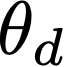 is a fixed distribution
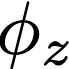 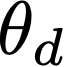 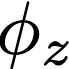 Probabilistic Latent Semantic Analysis. Thomas Hoffman. 2001.
Review of PLSA
city 0.2new   0.1orleans 0.05 ...
donate  0.1relief 0.05help 0.02 ...
government 0.3 response  0.2...
the  0.04a 0.03 ...
Orleans 0.05
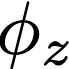 0.5
0.3
0.1
0.1
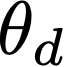 [ Criticism of government response to the hurricane ..] to the [ flooding of New _______
[ Criticism of government response to the hurricane ..] to the [ flooding of New Orleans
Step 1: sample a topic: topic 2
Step 2: sample a word from topic 2
Probabilistic Latent Semantic Analysis. Thomas Hoffman. 2001.
Latent Dirichlet allocation [Blei et al. 2003]
A generative statistical topic model

Adding a prior hyper parameter alpha to PLSA model
The document-topic probability is randomly sampled from the same prior distribution
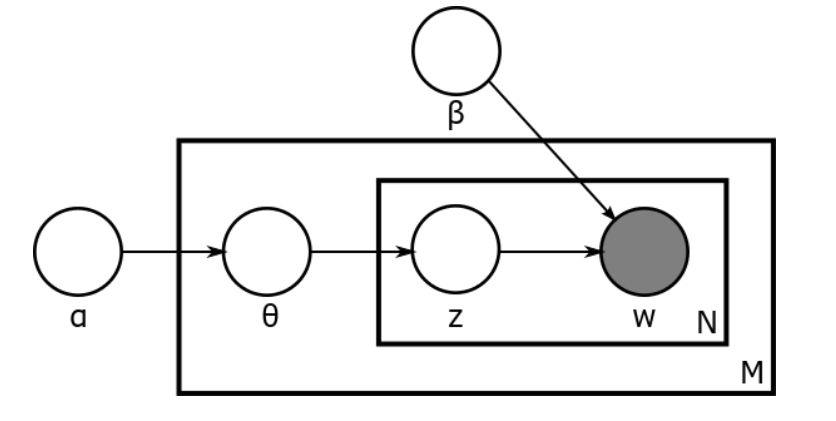 beta’s dimension: V - 1
alpha’s dimension: k - 1
[Speaker Notes: we use Google playstore data as the data source, so we collect these data, we clean it, we split the sentence, and we build a filtering algorithm to select the high quality sentence]
Notation table for LDA
d (or n): index of document, d=1,…, D
i: word inside document d, i = 1,2,…, N_d
z: topic index, z = 1,2,…, k
w or v: word index
w_{d,i}: the i-th word in document d
theta_{d,z}: probability of the z-th topic in document d
phi_{z, w}: probability of the w-th word in topic z
alpha: prior distribution of theta, dimension = k - 1
beta: prior distribution of phi, dimension = V - 1
[Speaker Notes: we use Google playstore data as the data source, so we collect these data, we clean it, we split the sentence, and we build a filtering algorithm to select the high quality sentence]
Bayes’ rules
Chain rule:
joint distribution
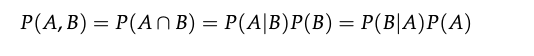 Bayes’ rule:
posterior
likelihood
prior
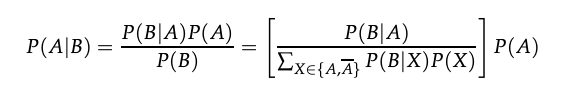 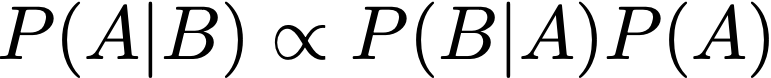 skipping estimating
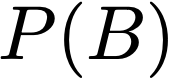 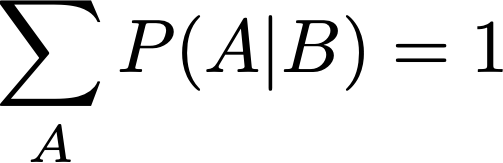 trick for estimating the posterior
[Speaker Notes: we use Google playstore data as the data source, so we collect these data, we clean it, we split the sentence, and we build a filtering algorithm to select the high quality sentence]
Frequentist vs. Bayesian inference
Frequentist treats parameters as fixed
Bayesians treats parameters as random
Consider the force that causes the coin to be biased
The forces are explained a prior distribution:
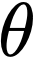 sequence = 0, 1, 0, 0, 1, 1, 0, 1, 0, 1, 0, 0
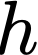 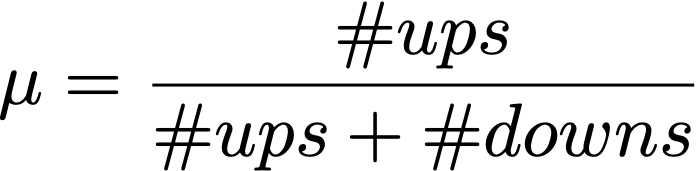 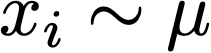 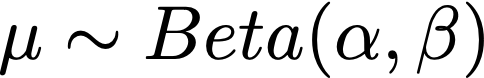 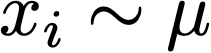 Maximum a Posterior (MAP) estimation
Maximum likelihood estimation: 



Choose the parameter with the maximum posterior probability
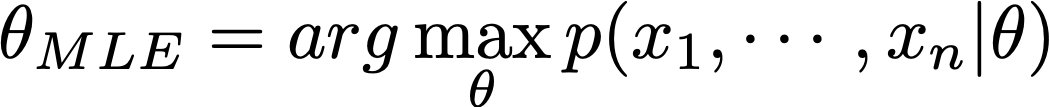 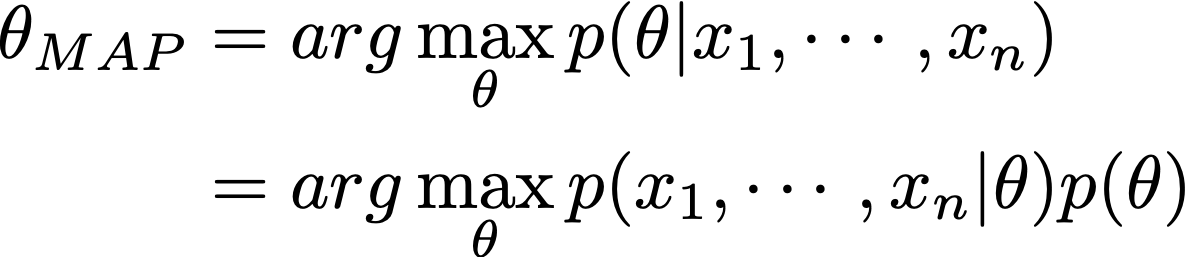 How many parameters in PLSA vs. LDA? PLSA: d*(k-1) + k*(V-1), LDA: d*(k-1)+k*(V-1) + (k - 1) + (V - 1)
[Speaker Notes: we use Google playstore data as the data source, so we collect these data, we clean it, we split the sentence, and we build a filtering algorithm to select the high quality sentence]
PLSA -> LDA
PLSA: 



LDA:
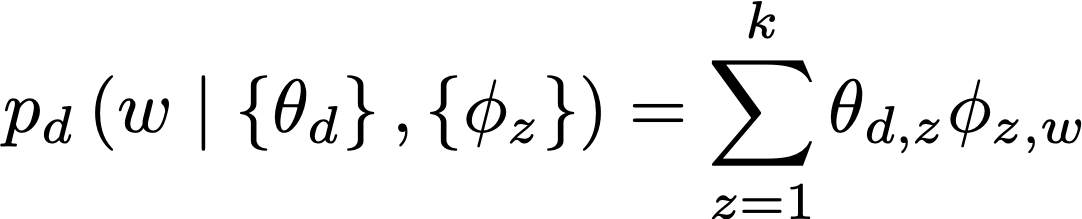 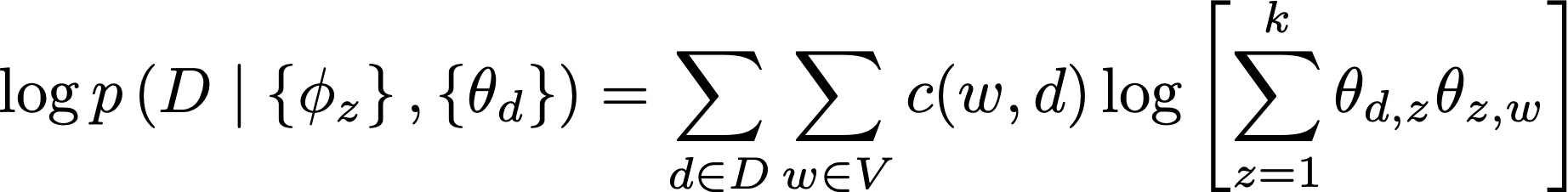 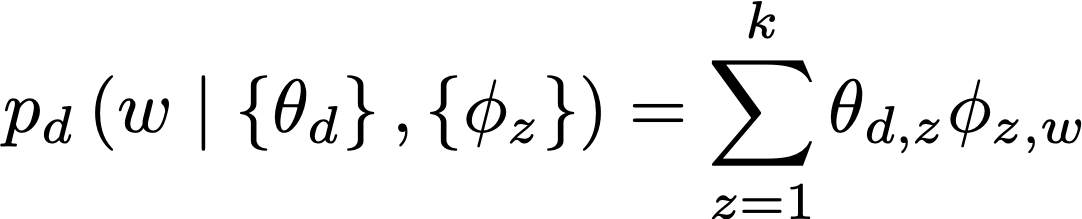 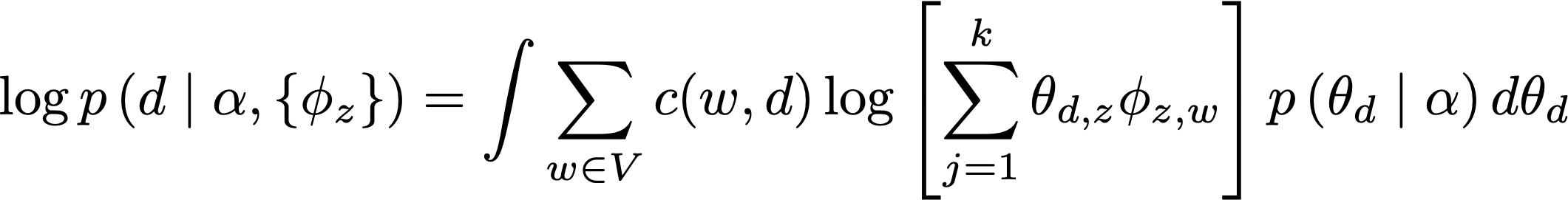 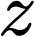 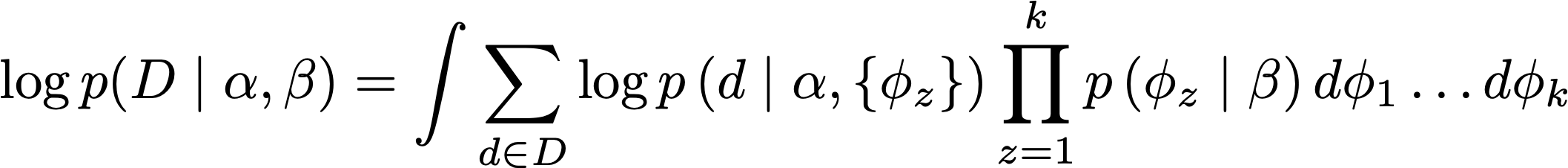 marginalized probability:
[Speaker Notes: we use Google playstore data as the data source, so we collect these data, we clean it, we split the sentence, and we build a filtering algorithm to select the high quality sentence]
PLSA -> LDA
city 0.2new   0.1orleans 0.05 ...
donate  0.1relief 0.05help 0.02 ...
government 0.3 response  0.2...
the  0.04a 0.03 ...
Orleans 0.05
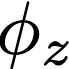 0.1
?
0.5
?
0.3
?
?
0.1
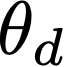 Step 0: sample topic distribution
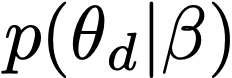 [ Criticism of government response to the hurricane ..] to the [ flooding of New _______
[ Criticism of government response to the hurricane ..] to the [ flooding of New Orleans
Step 1: sample a topic: topic 2
Step 2: sample a word from topic 2
Solving Maximum a Posteriori inference for LDA
Maximum likelihood estimation:
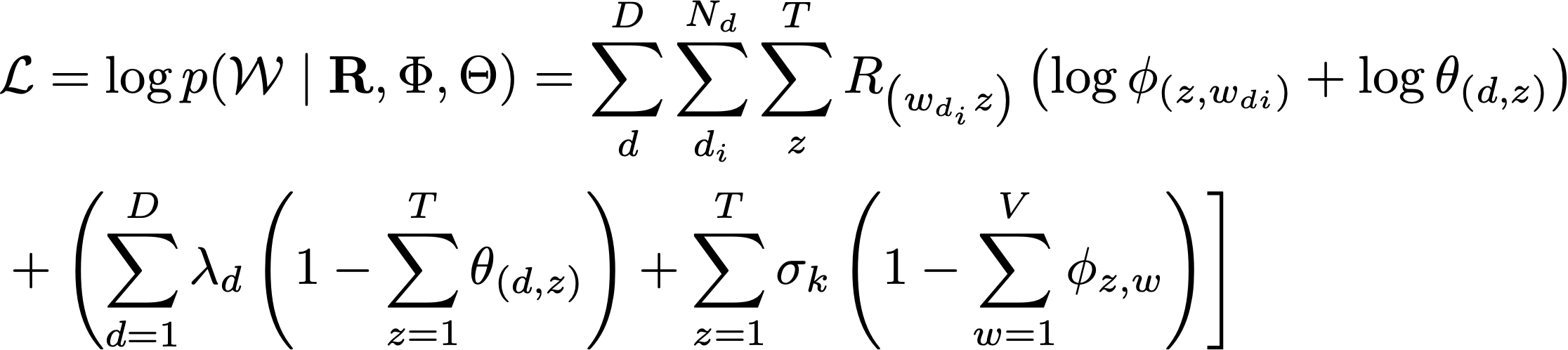 M step:
E step:
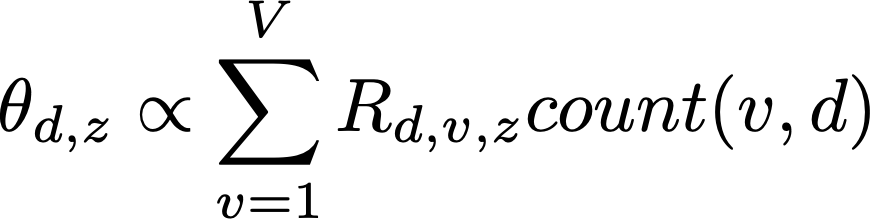 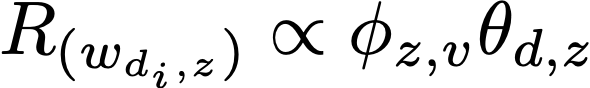 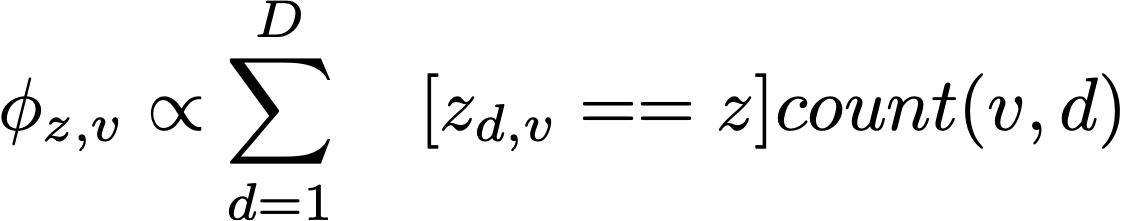 [Speaker Notes: we use Google playstore data as the data source, so we collect these data, we clean it, we split the sentence, and we build a filtering algorithm to select the high quality sentence]
Solving Maximum a Posteriori inference for LDA
Exact inference is intractable:




Equation (1) is computationally intractable due to the coupling of beta and phi in the denominator

Question: why do we need to compute the denominator?
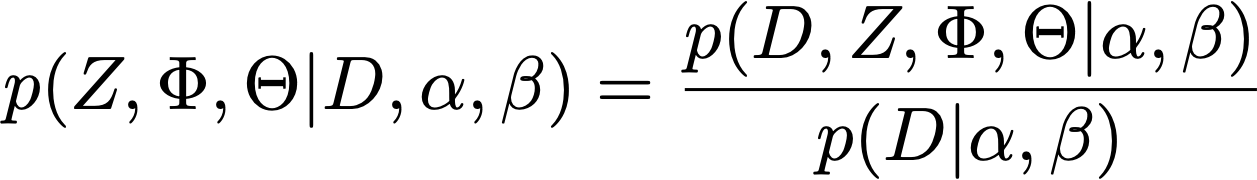 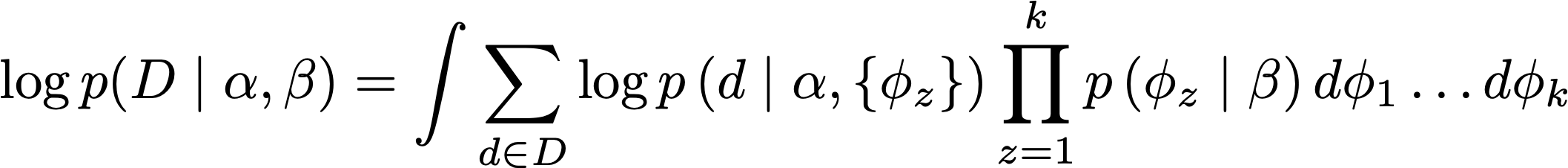 [Speaker Notes: we use Google playstore data as the data source, so we collect these data, we clean it, we split the sentence, and we build a filtering algorithm to select the high quality sentence]
Variational inference
Key idea: use a surrogate distribution to approximate the posterior distribution of latent variables
Surrogate distribution is simpler to estimate than the true posterior 

Goal: finding the “best” surrogate distribution from a certain parametric family by minimizing the KL-divergence between the surrogate function (Q) to the true posterior (P)

Typical surrogate distributions
Mean-field approximation [Blei et al. 03]
Expectation propagation [Minka et al. 02]
Collapsed variational Bayes [Teh et al. 07]
[Speaker Notes: we use Google playstore data as the data source, so we collect these data, we clean it, we split the sentence, and we build a filtering algorithm to select the high quality sentence]
Evidence lower bound (ELBO)
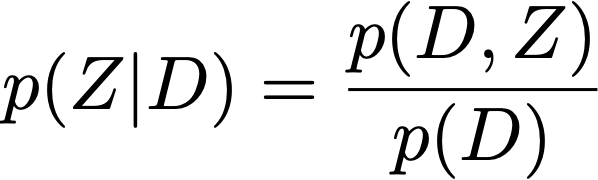 Given that                              , we want to minimize the KL divergence between Q(Z) and p(Z|D):
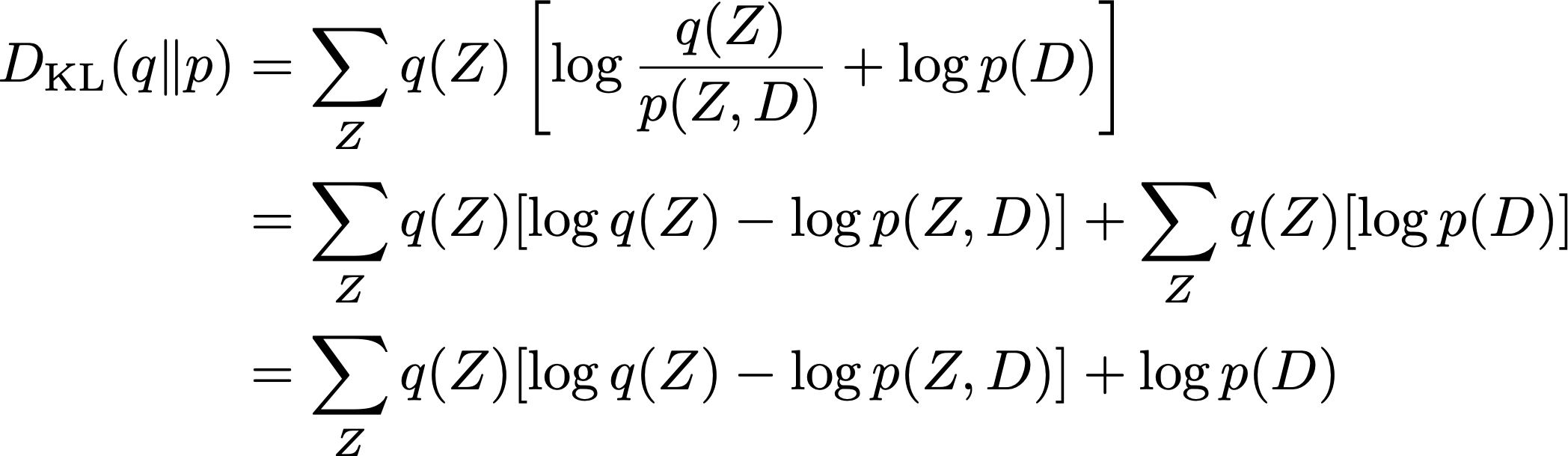 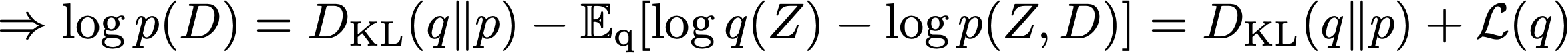 Evidence lower bound (ELBO)
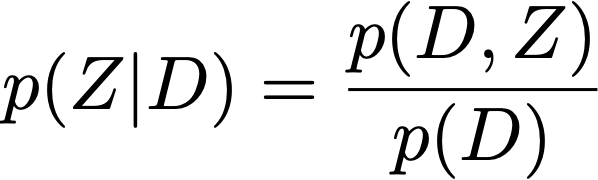 Given that                              , we want to minimize the KL divergence between Q(Z) and p(Z|D):
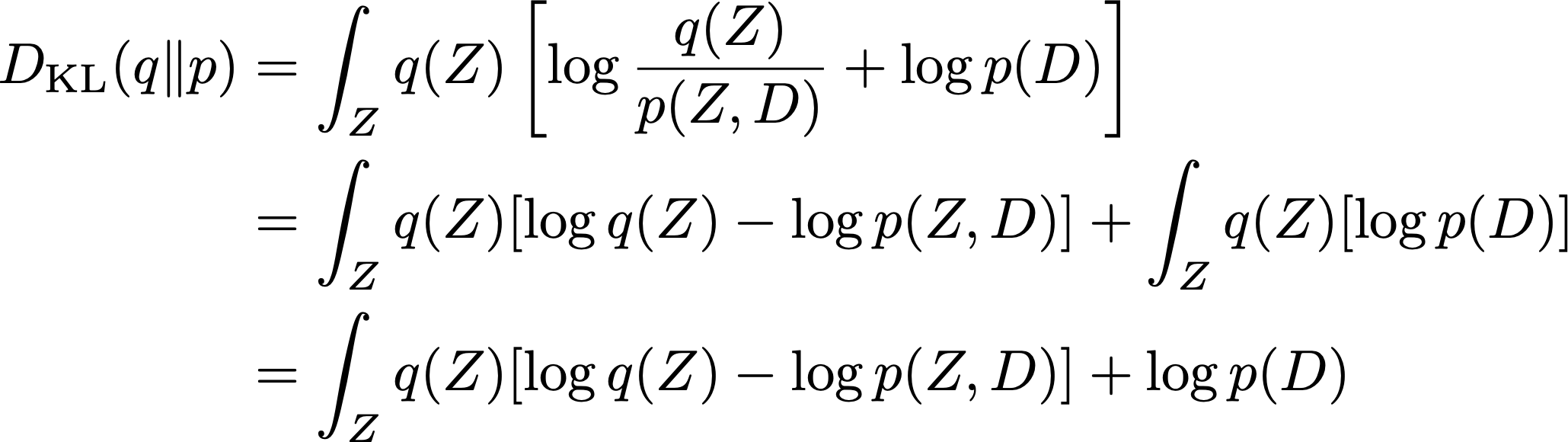 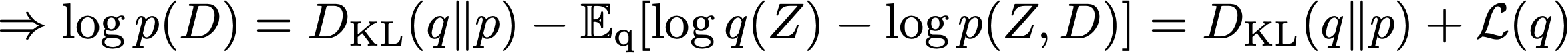 Evidence lower bound (ELBO)
p(D) does not rely on the latent variable Z:


Therefore minimizing KL divergence = maximizing L(q), which we call evidence lower bound, as KL divergence is non-negative

The lower bound is more tractable to optimize than the evidence:
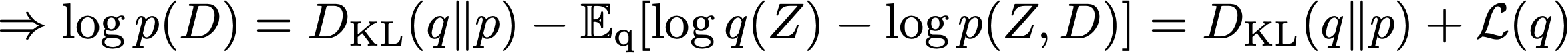 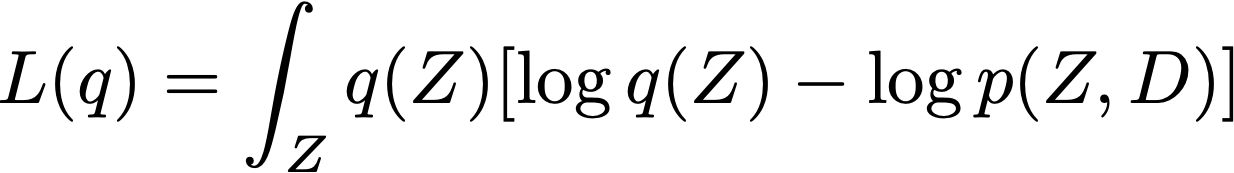 LDA variational inference
Assumption: q belongs to a family of distribution which can be factorized
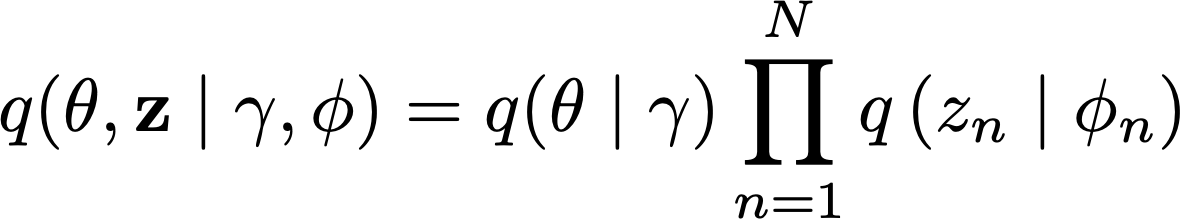 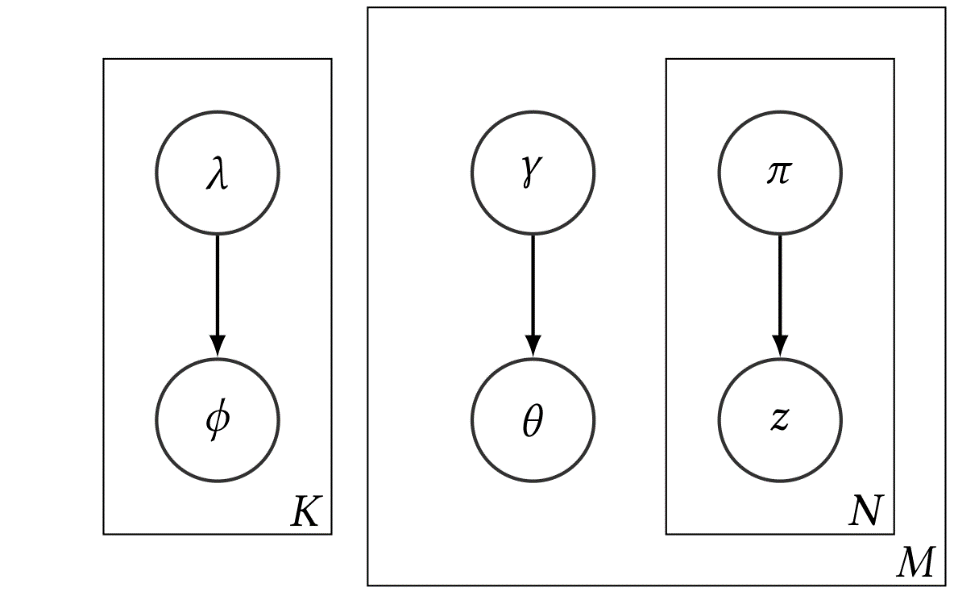 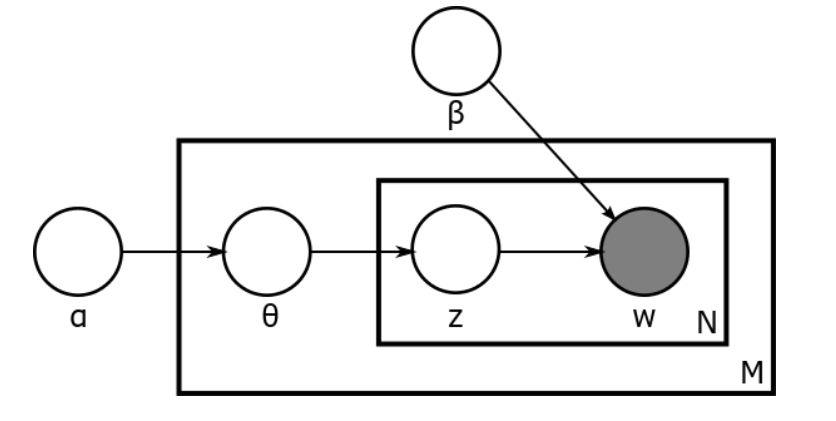 LDA variational inference
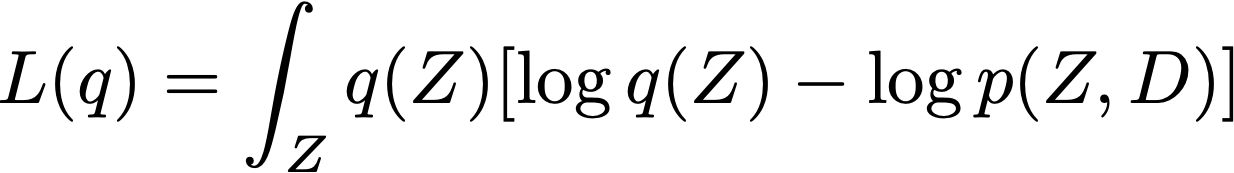 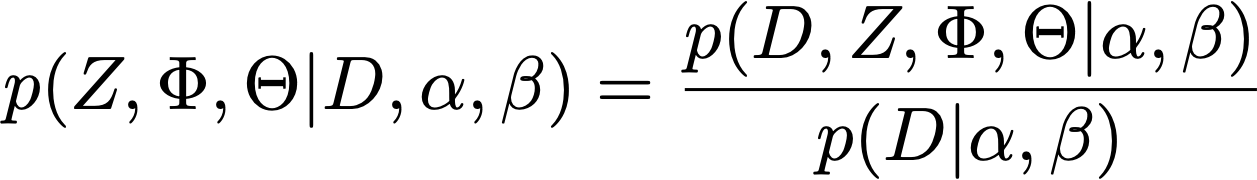 ELBO of LDA under the factorization assumption:
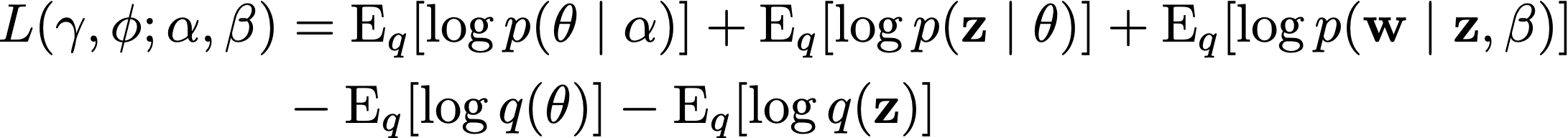 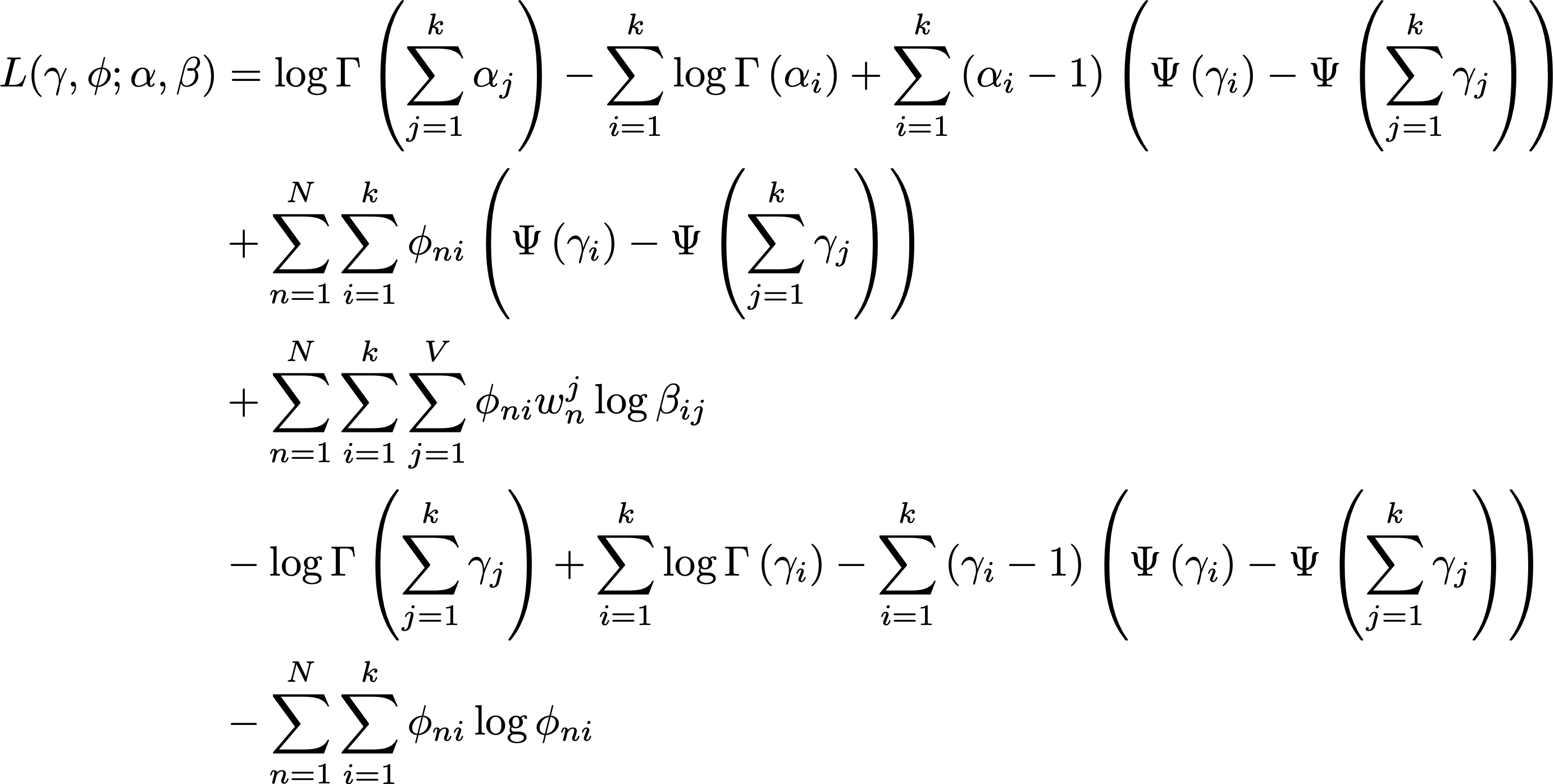 no     , why?
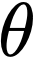 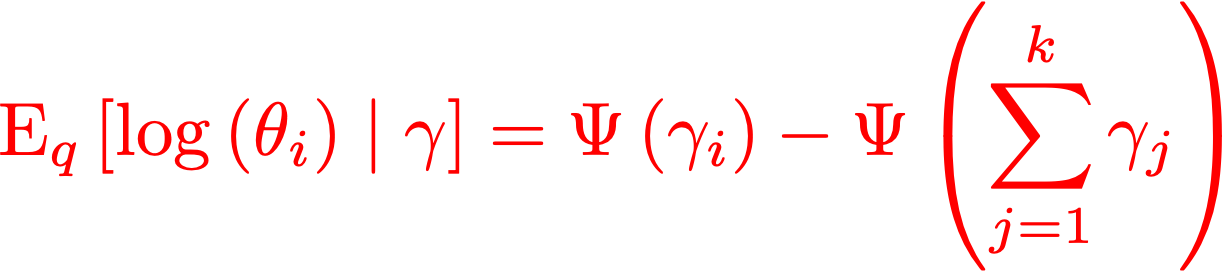 LDA variational inference
LDA variational inference algorithm: optimizing γ, φ, β

Randomly initialize variational parameters (can’t be uniform) 
For each iteration: 
For each document, update γ and φ 
For corpus, update β 
Compute L for diagnostics 
Return expectation of variational parameters for solution to latent variables
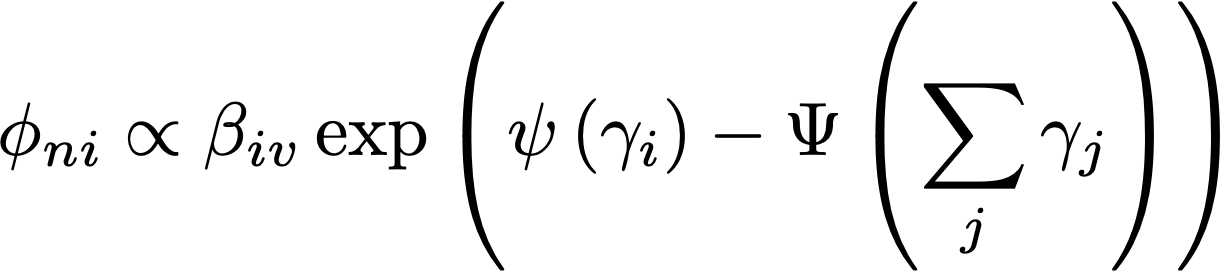 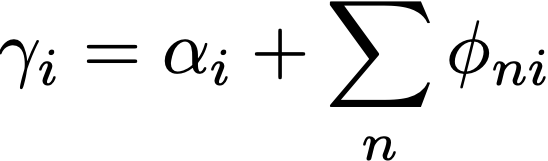 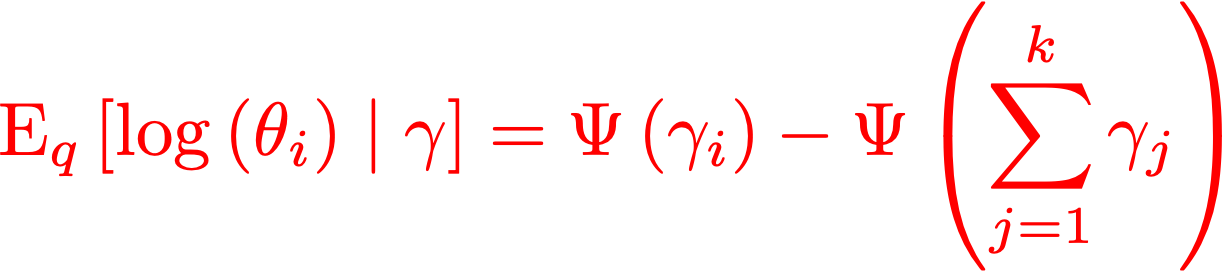 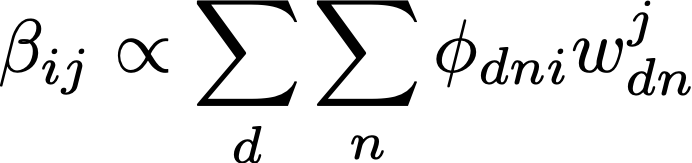 Pros and Cons of Variational inference
Pros
Deterministic algorithm - easy to tell when converged
Embarrassingly parallelizable 

Cons:
Speed: make many calls to transcendental functions (no close form solution)
Quality is questionable due to the factorization assumption
Memory usage: requires O(MNK) to store the per-token variational distributions
Monte Carlo for LDA inference
Monte Carlo
A broad class of computational algorithms that rely on repeated random sampling to obtain numerical results
Markov chain Monte Carlo (MCMC)
A Monte Carlo method with the Markov assumption, i.e., the next sample only rely on the previous state
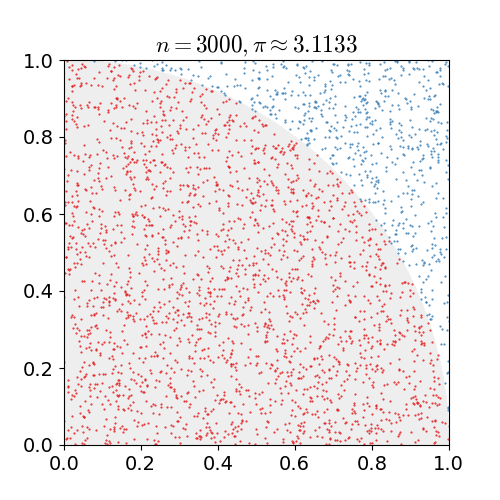 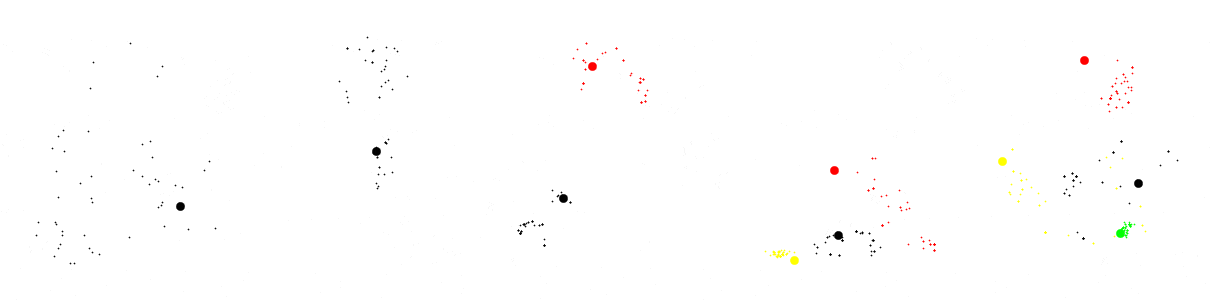 Conjugate prior distribution
That is, the posterior distributions are in the same probability distribution family as the prior probability distribution
The prior is called the conjugate prior of the likelihood probability
Conjugate prior makes denominator easy to compute because you can integrate out theta
e.g., Beta distribution is the conjugate prior of Bernoulli distribution
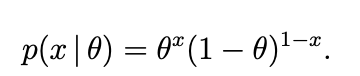 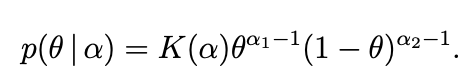 Beta:
Bernoulli:
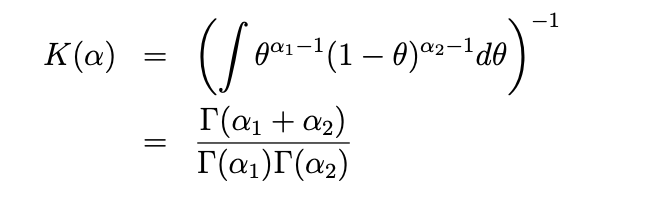 Demominator:
Collapsed variational inference [Teh et al. 07]
If your priors are conjugate, they can be integrated out!
Let         be the number of times that word v in document d has topic z
Let        be the number of times word v in any document has topic z
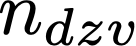 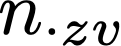 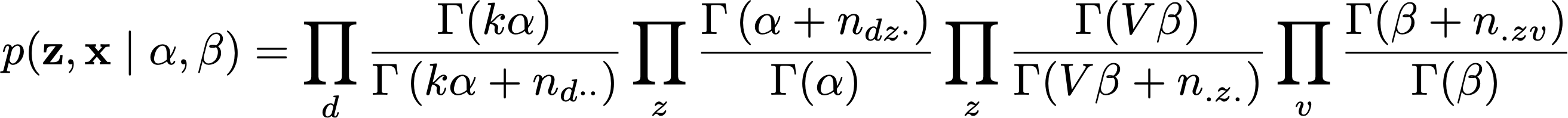 No theta or phi in the above formula
Collapsed variational inference [Teh et al. 07]
How do we get back phi and theta? MAP estimates from      and 



How do we get        ?
Gibbs sampling: sample values of Z, count from those examples
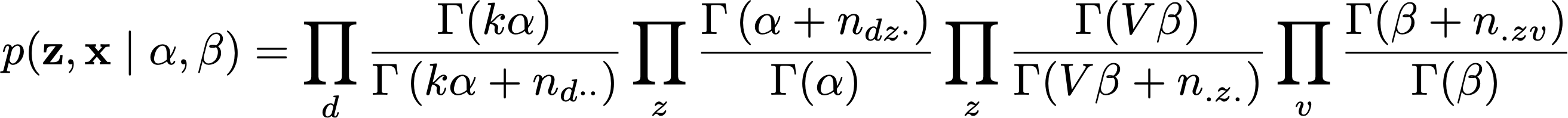 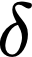 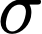 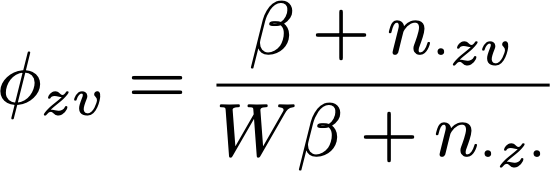 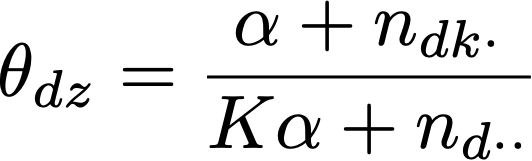 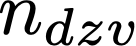 Collapsed Gibbs sampling [Griffths et al. 04; Teh et al. 07]
Key idea: construct a well-behaved Markov chain such that
the states of the chain represent an assignment of  
state transitions occur between states that differ in only one z_{d,i}
transition probabilities are based on the full conditional:

where  z^{di} is the set of assignments for  without the i-th word in document d
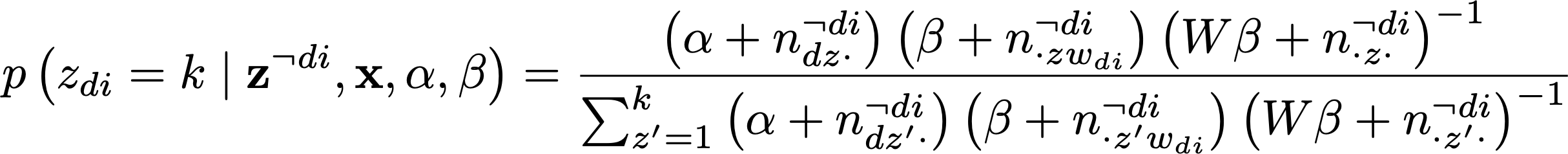 Collapsed Gibbs sampling [Griffths et al. 04]
iteration
1             2
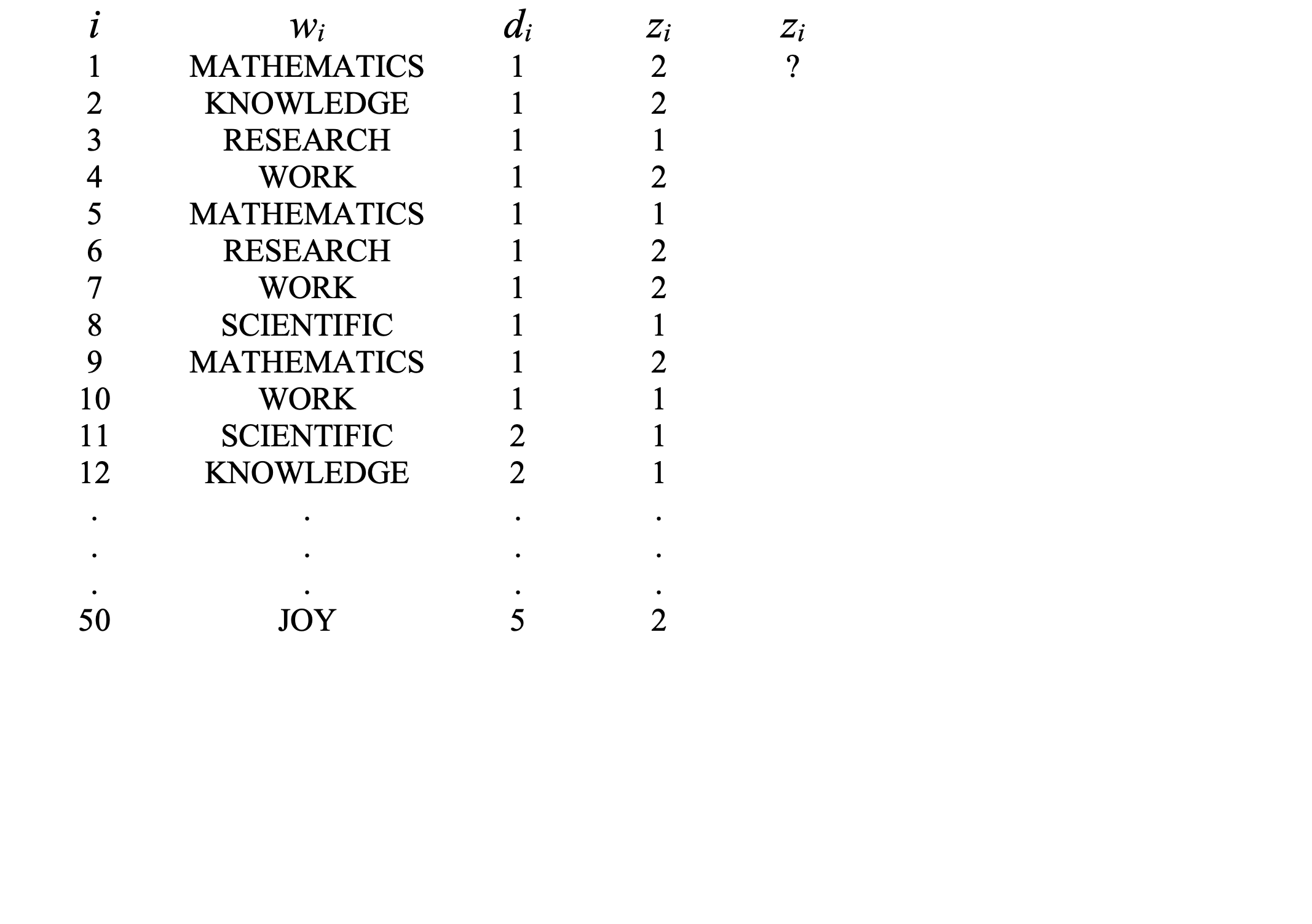 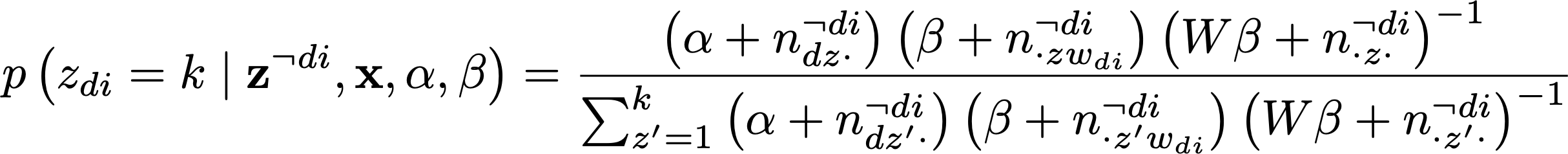 Collapsed Gibbs sampling [Griffths et al. 04]
iteration
1             2
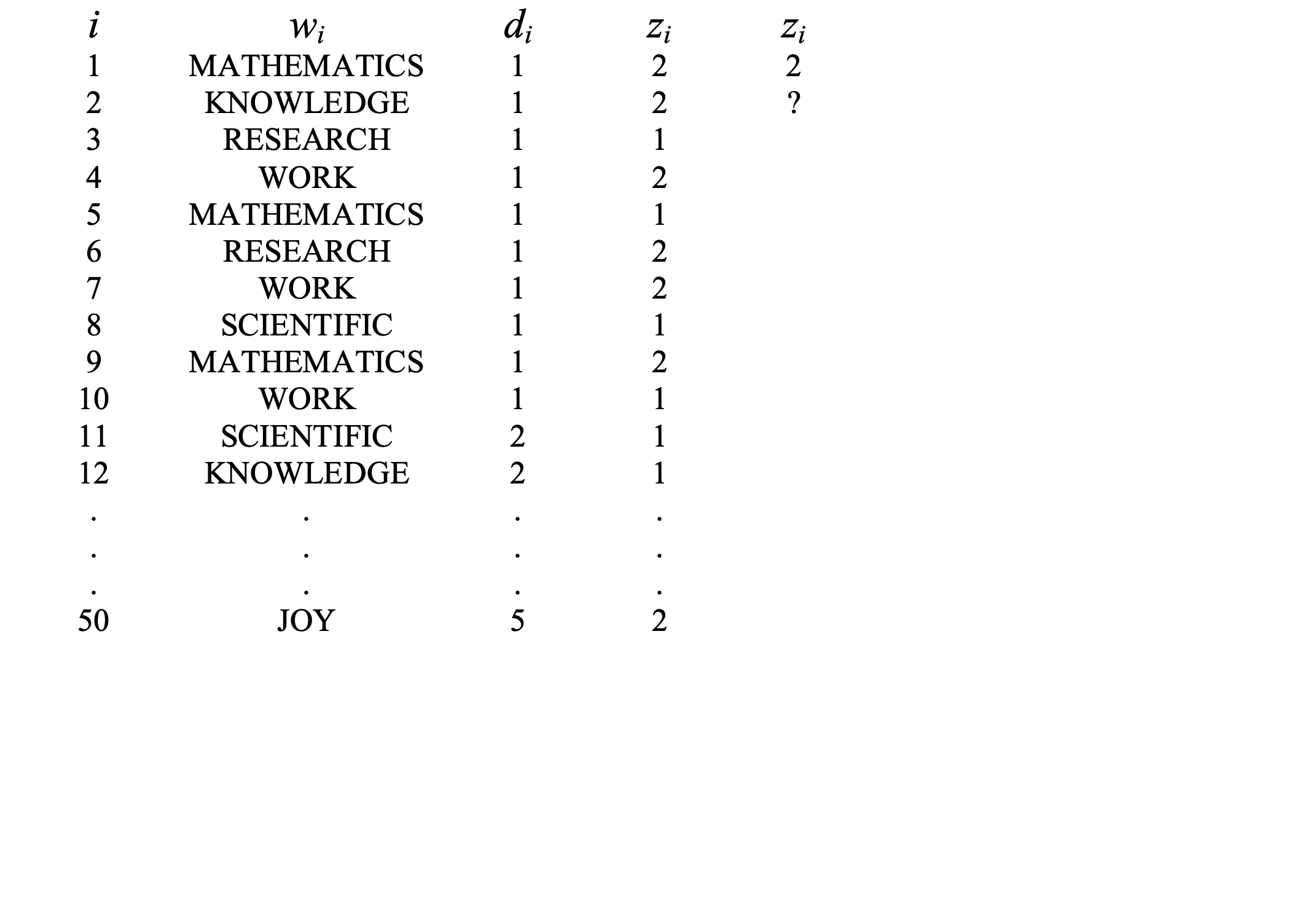 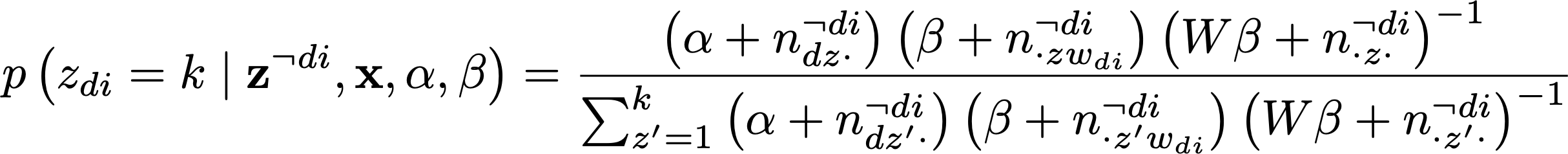 Collapsed Gibbs sampling [Griffths et al. 04]
iteration
1             2
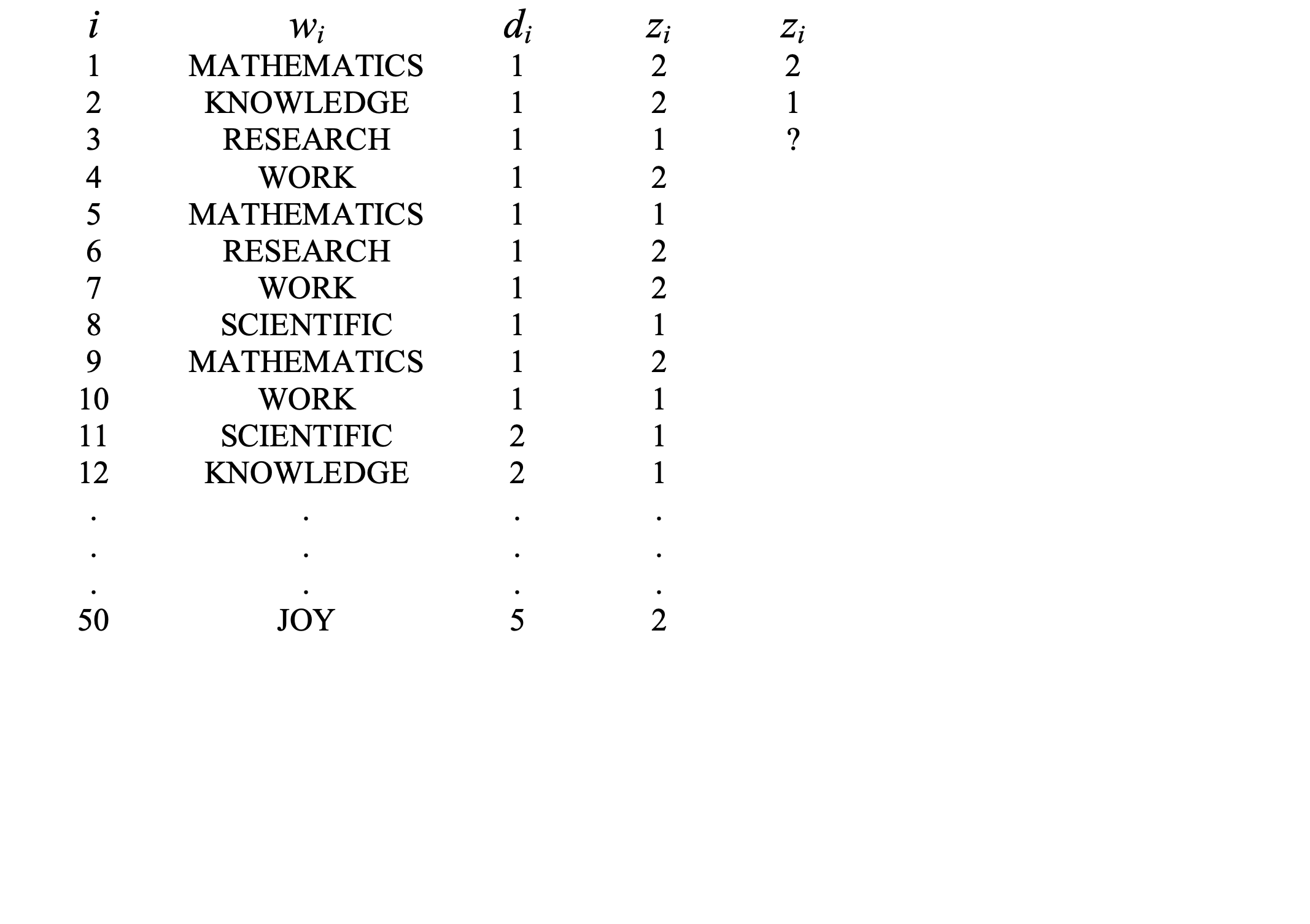 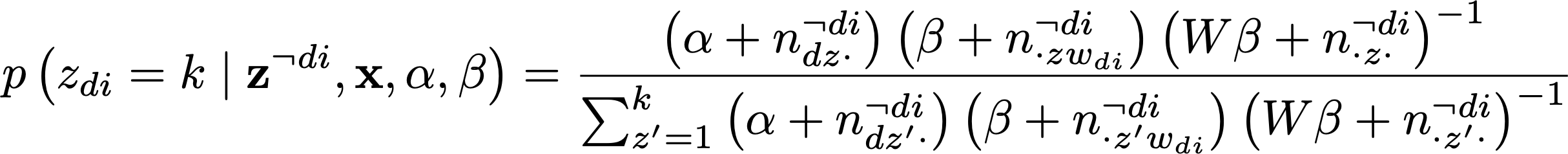 Pros/Cons of Gibbs sampling
Pros:
Ease of implementation
Fast iterations (no transcendental functions), fast convergence (at least relative to a full Gibbs sampler)
Low memory usage (only require  storage for the current values of )

Cons:
No obvious parallelization strategy (each iteration depends on previous)
Can be difficult to assess convergence
LDA result
Correlated topic models (CTM) [Blei et al. 2005]
Draw topics from a logistic normal, where topic occurrence can exhibit correlations
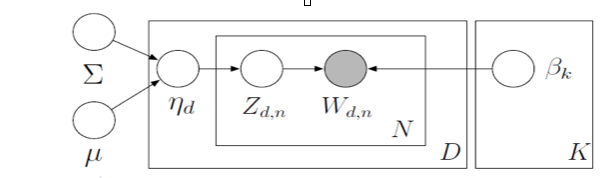 Correlated topic models (CTM) [Blei et al. 2005]
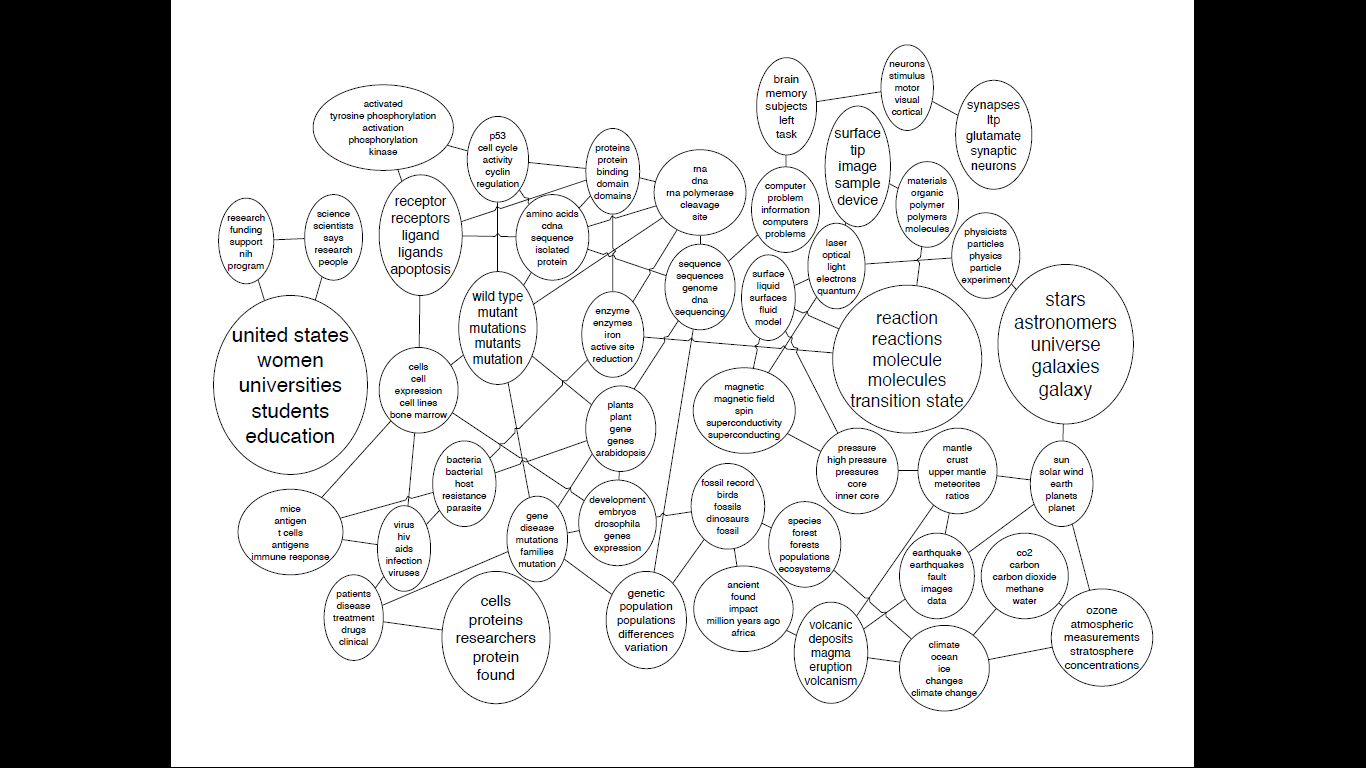 Correlated topic models (CTM) [Blei et al. 2005]
Draw topics from a logistic normal, where topic occurrence can exhibit correlations
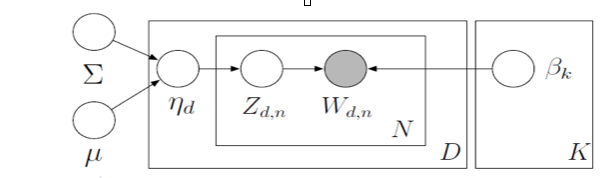 Supervised LDA [Blei & McAuliffe 07]
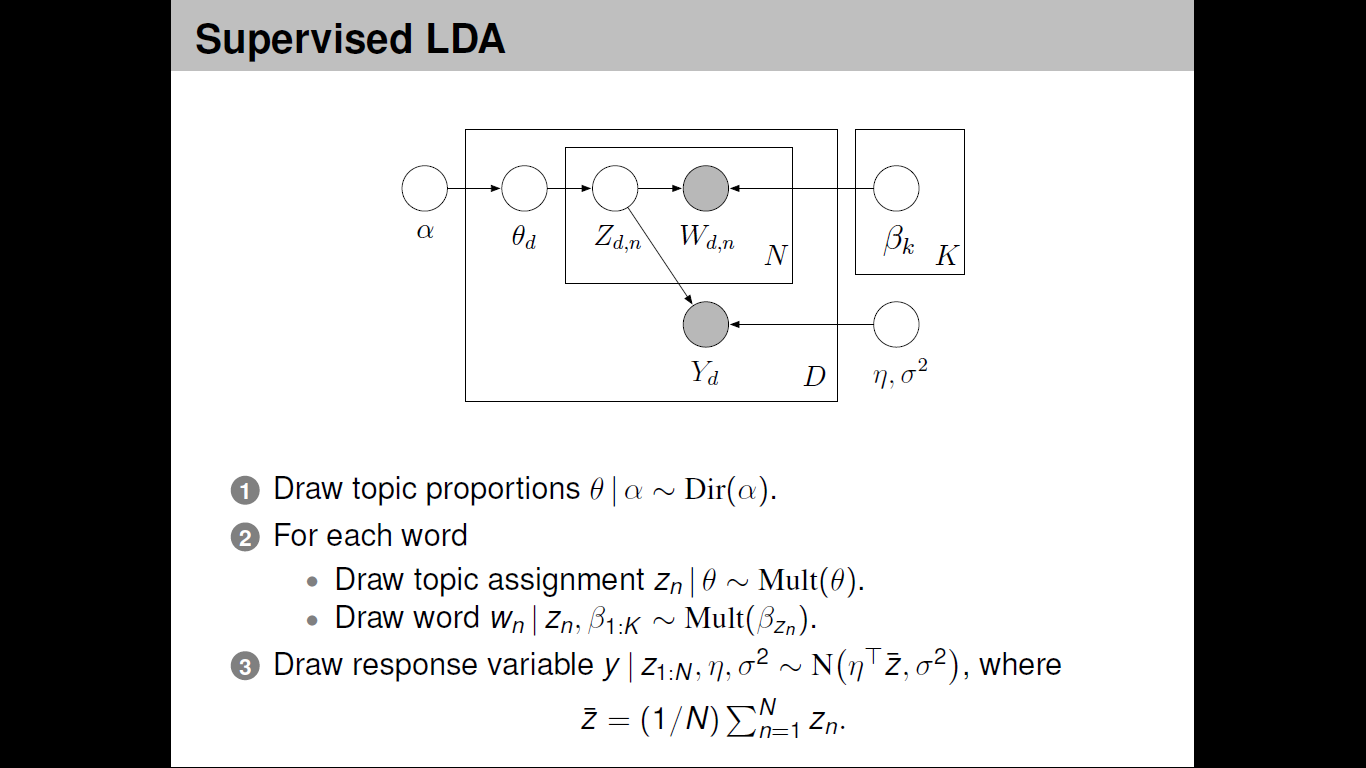 Supervised LDA [Blei & McAuliffe 07]
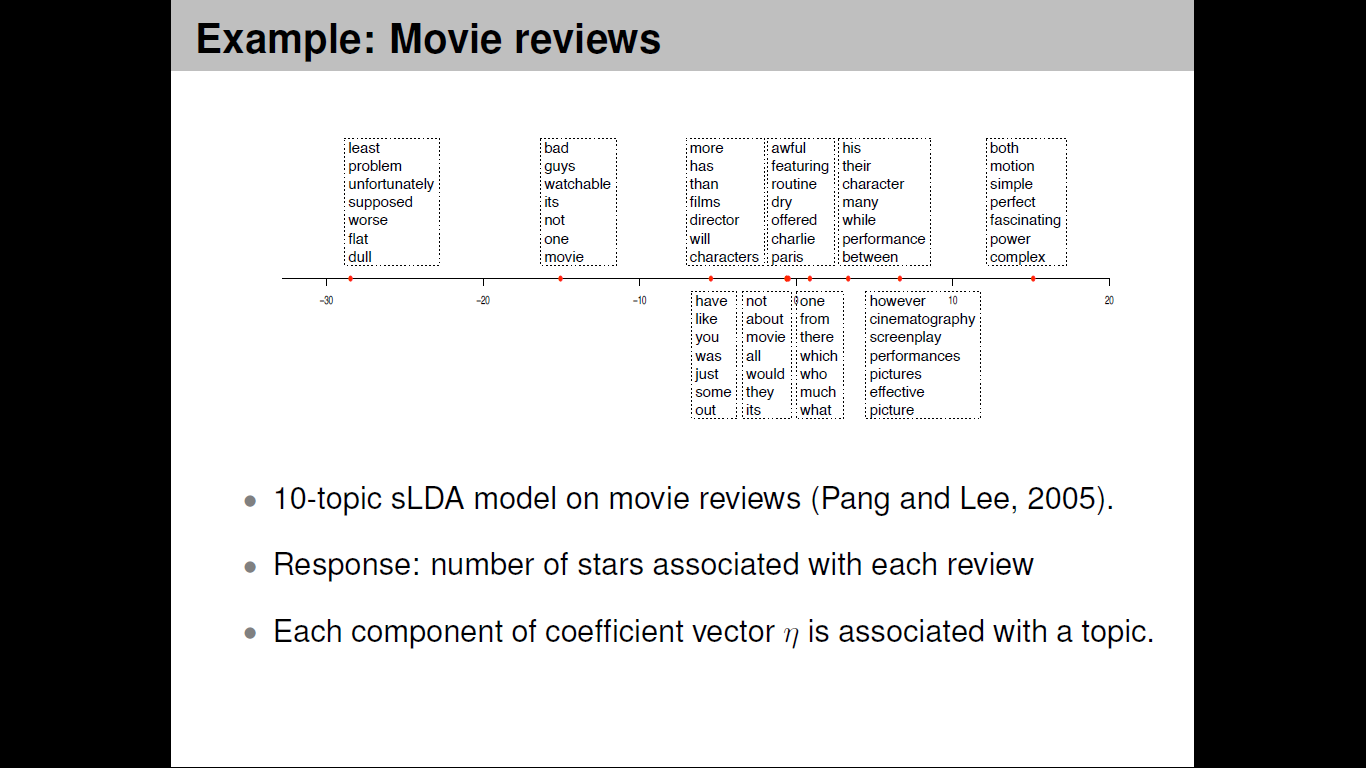 Learning topic hierarchies
Topic 
0
The topics in each document form a path from root to leaf
Topic 
1.1
Topic 
1.2
Topic 
2.1
Topic 
2.3
Topic 
2.2
Learning topic hierarchies
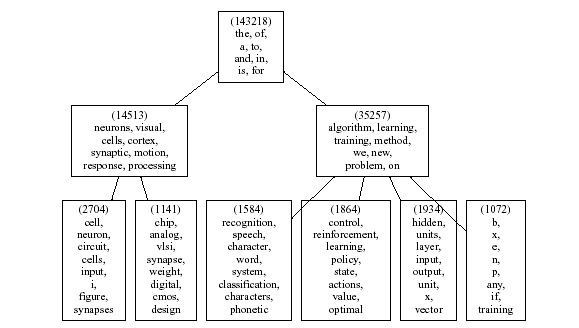 Today’s lecture
Latent semantic indexing

Continue on topic model
Bayesian inference of topic model
Variational inference for LDA
Gibbs sampling, Markov chain Monte-Carlo
[Speaker Notes: we use Google playstore data as the data source, so we collect these data, we clean it, we split the sentence, and we build a filtering algorithm to select the high quality sentence]